9-2021-4
Výukový materiál pro 9.ročník
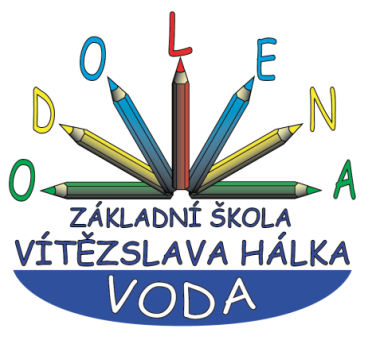 Autor materiálu: Mgr. Martin Holý     
Další šíření materiálu je možné pouze se souhlasem autora
9-2021-4
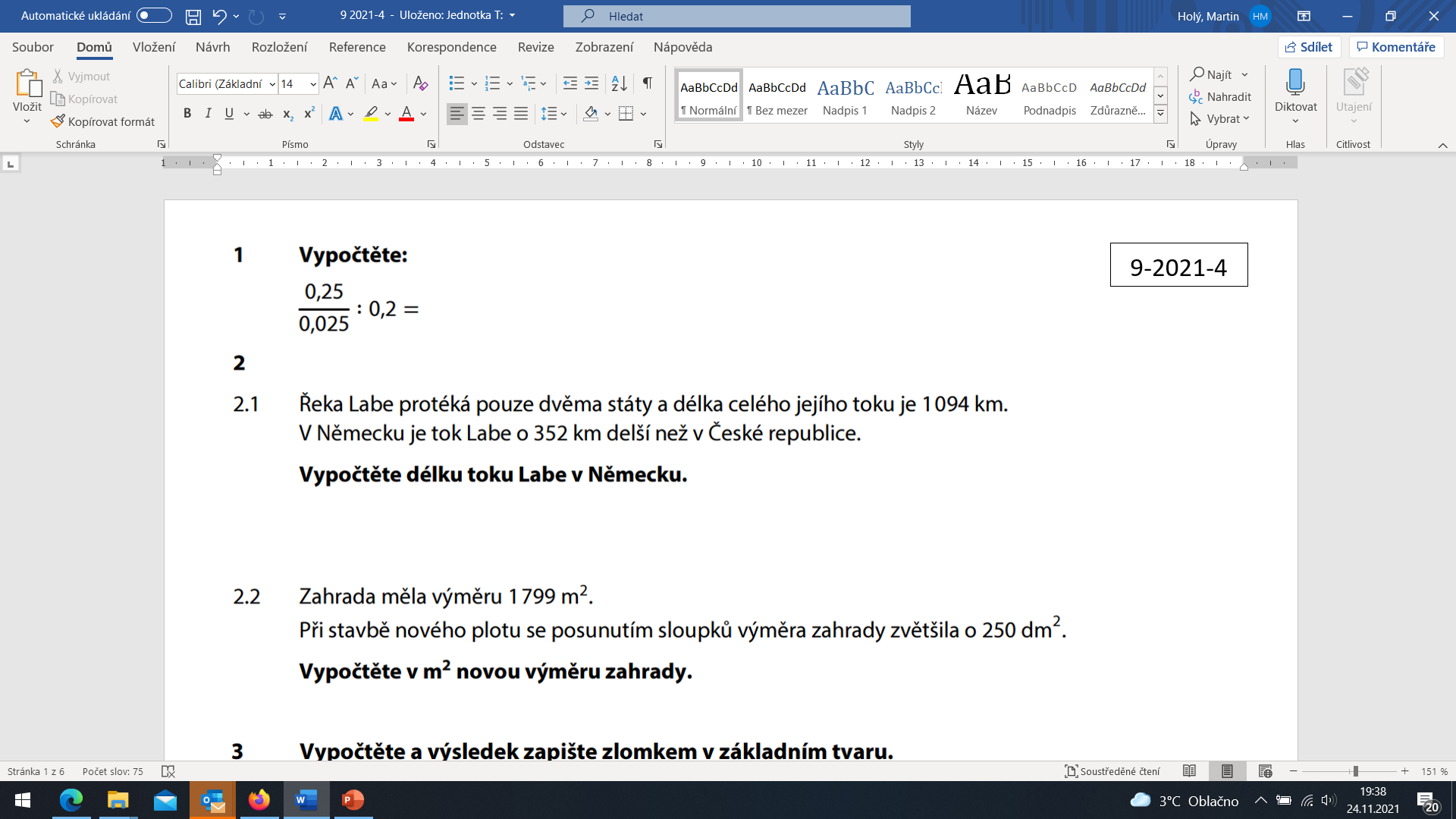 = 371 km
Česko … x
= 723 km
Německo … x + 352
x + x + 352 = 1094
2x = 742
x = 371 km
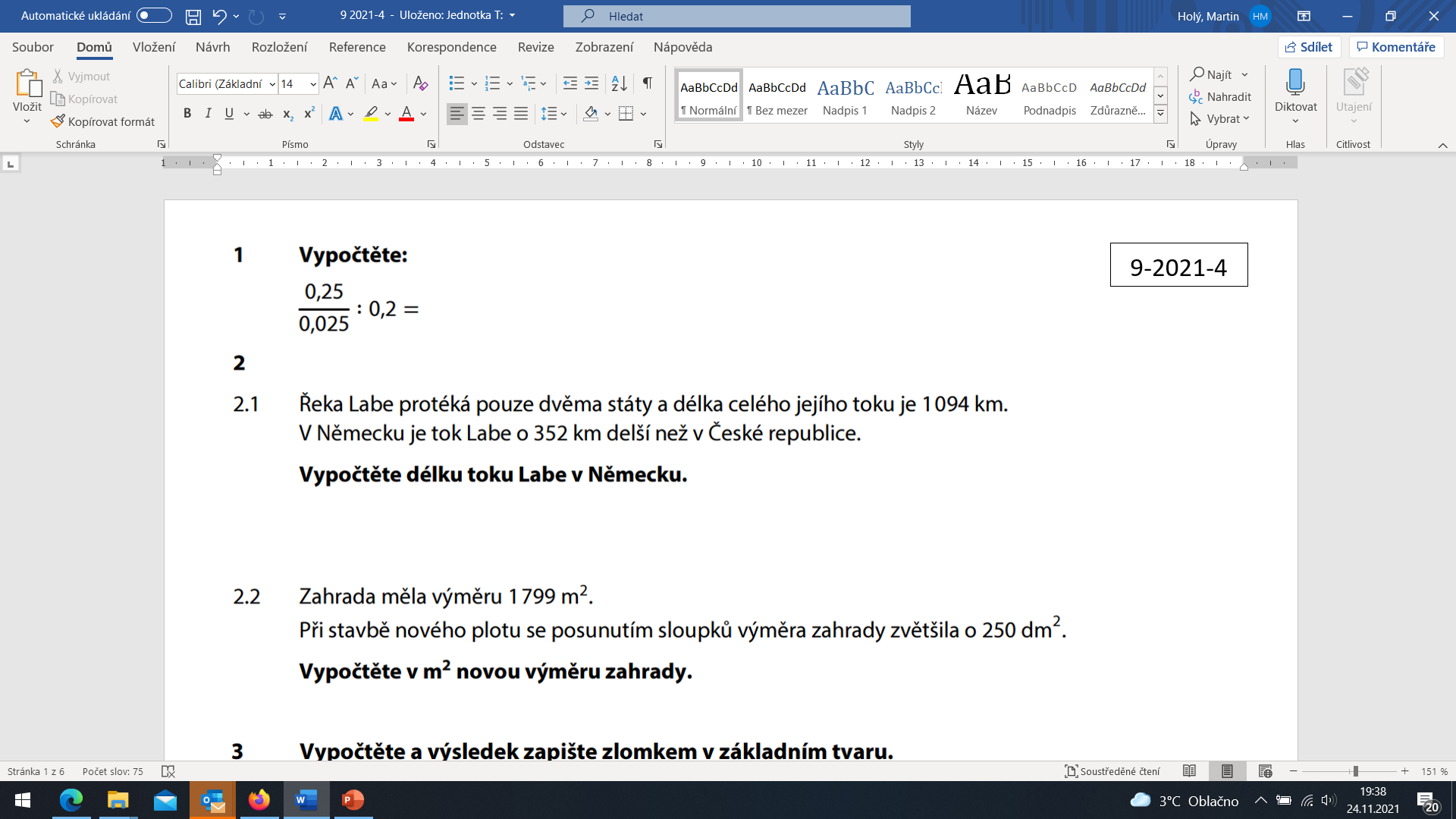 250 dm2 = 2,5 m2
1 799 + 2,5  = 1801,5 m2
9-2021-4
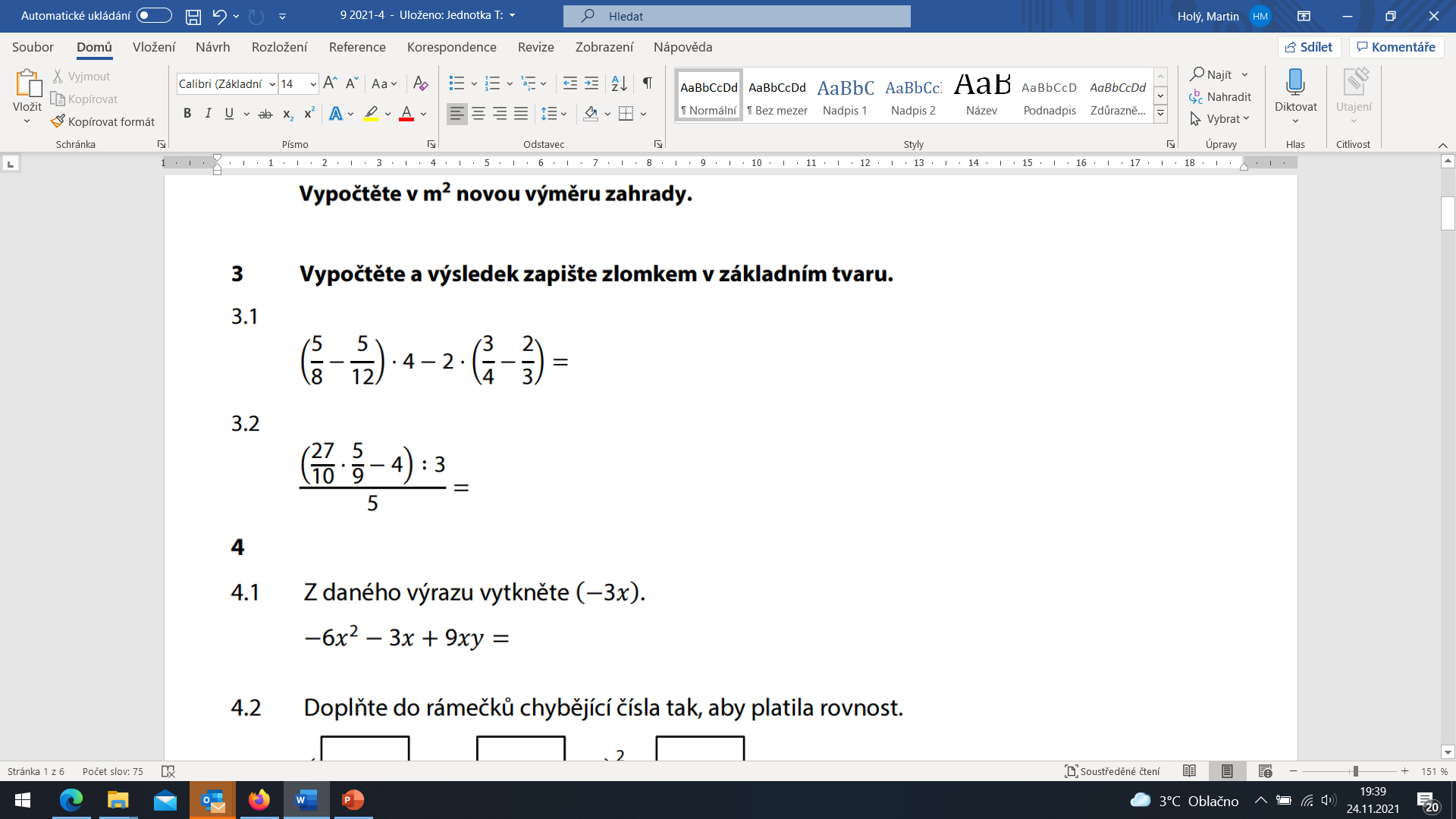 1
1
1
5
6
6
-5
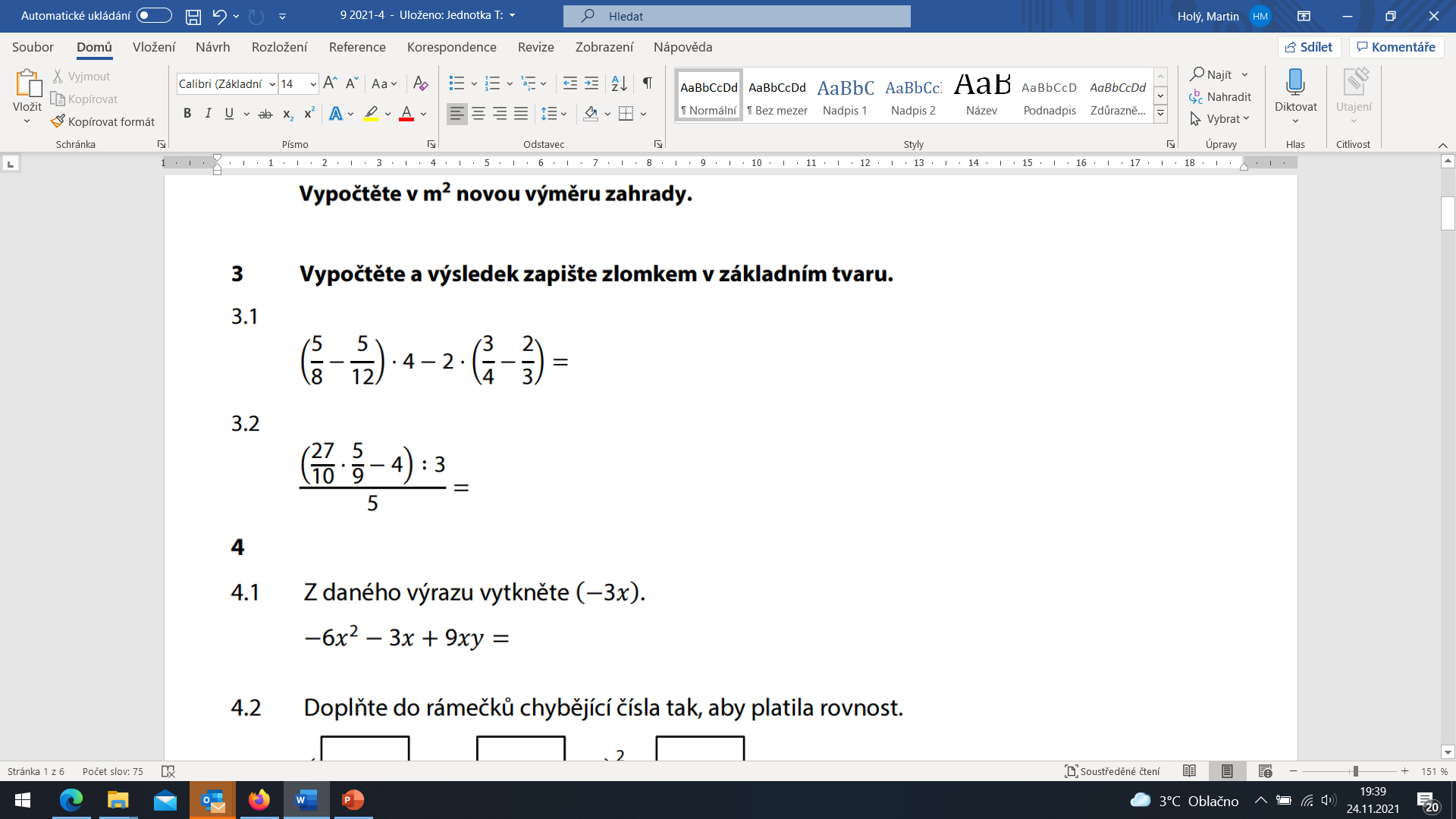 9-2021-4
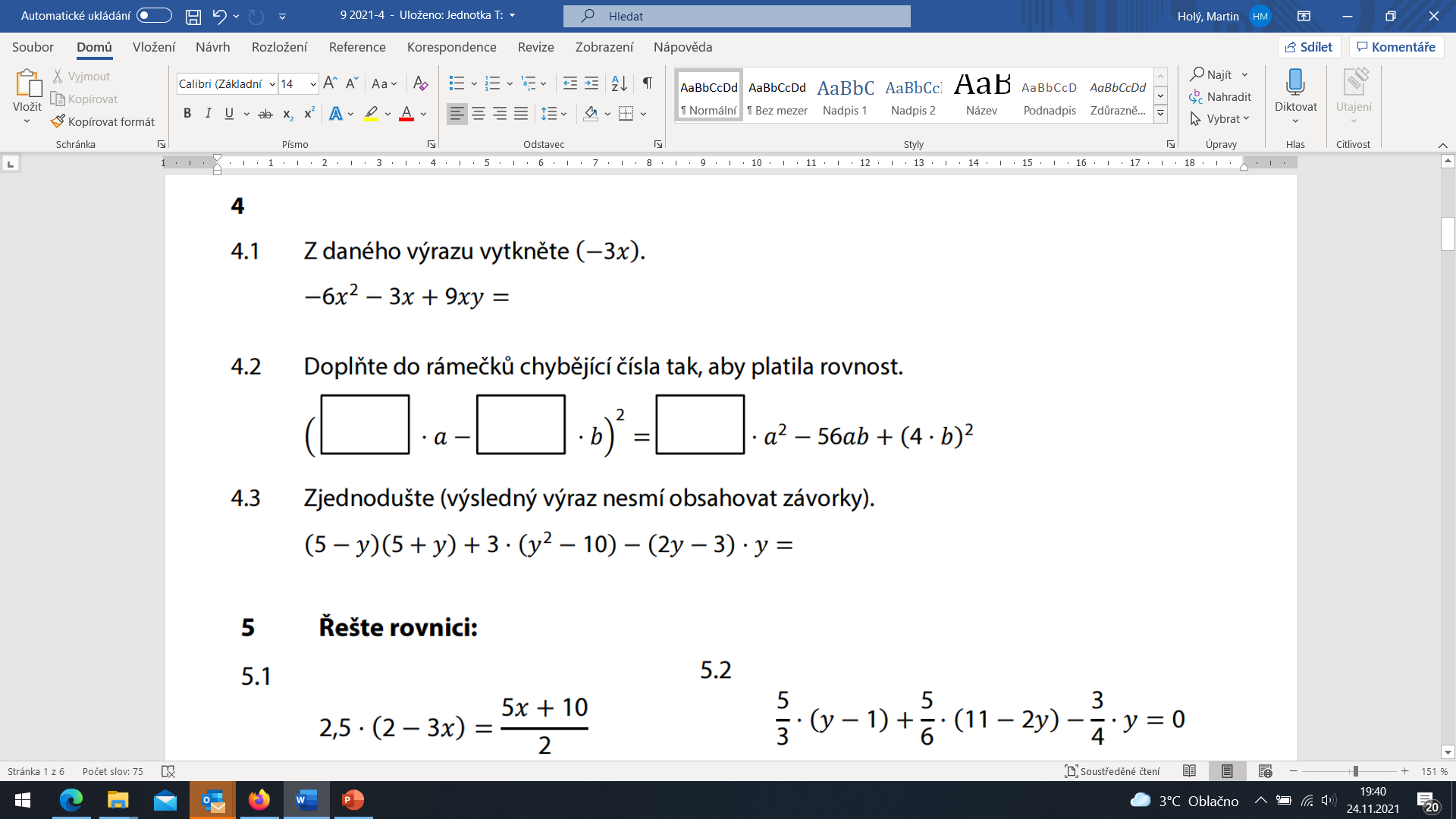 (-3x).(2x + 1 - 3y)
7
49
4
25 - y2 + 3y2 - 30 - 2y2 + 3y = 3y - 5
9-2021-4
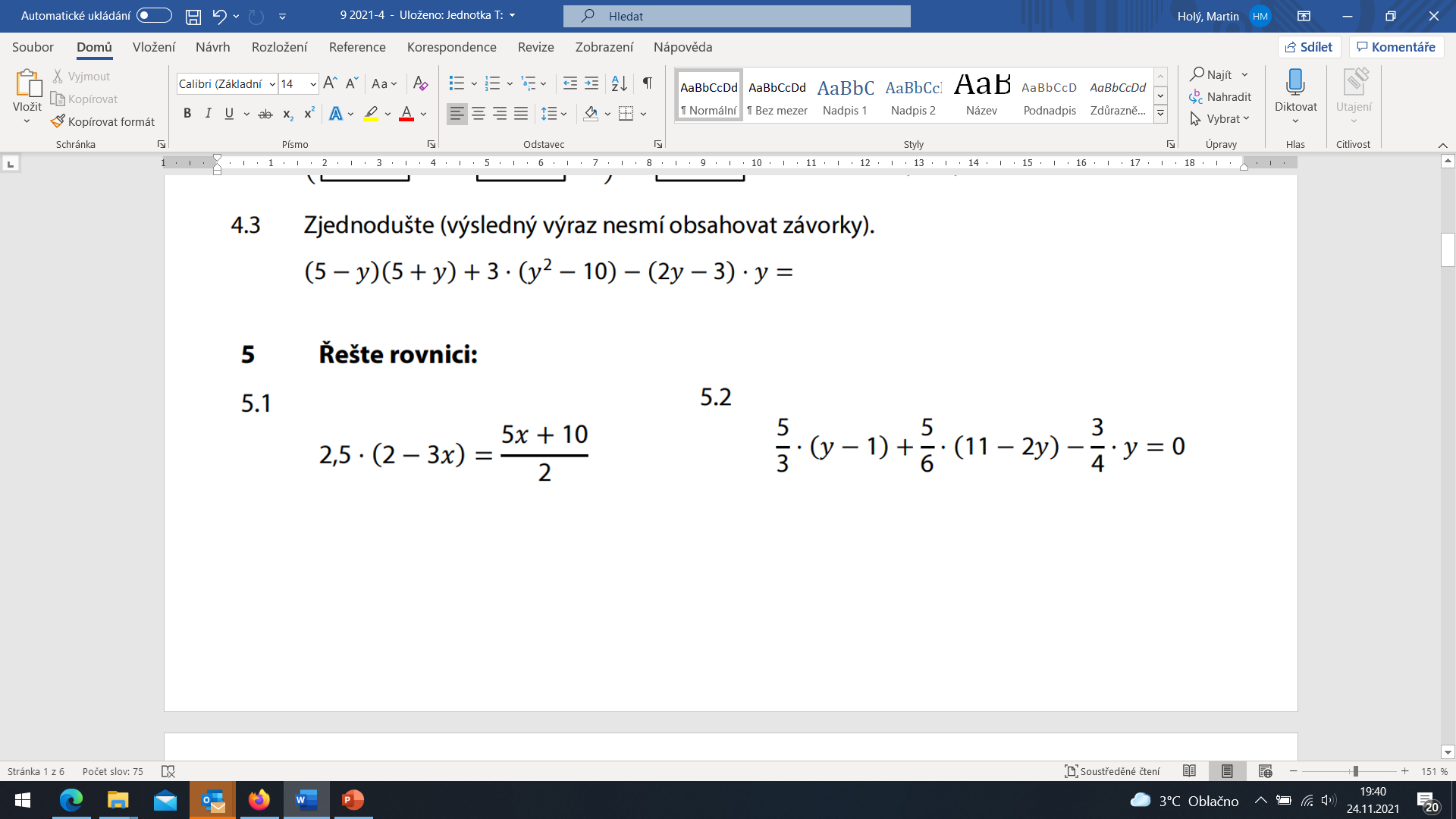 / .2
10 – 15x = 5x + 10
/ -5x - 10
-20x = 0
x = 0
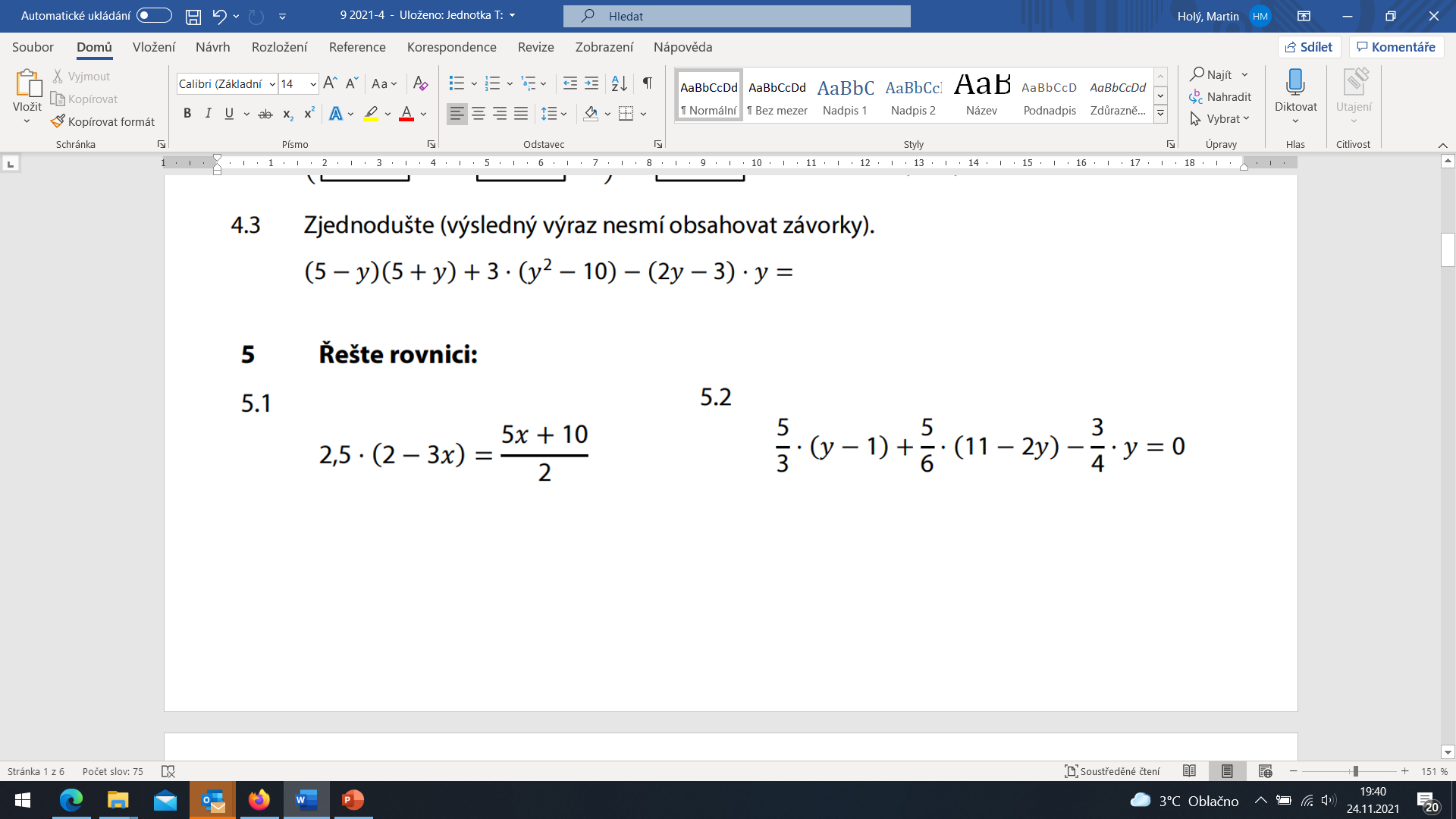 / .12
20y - 20 + 110 - 20y - 9y = 0
/ -90
90 - 9y = 0
/ :(-9)
- 9y = -90
y = 10
9-2021-4
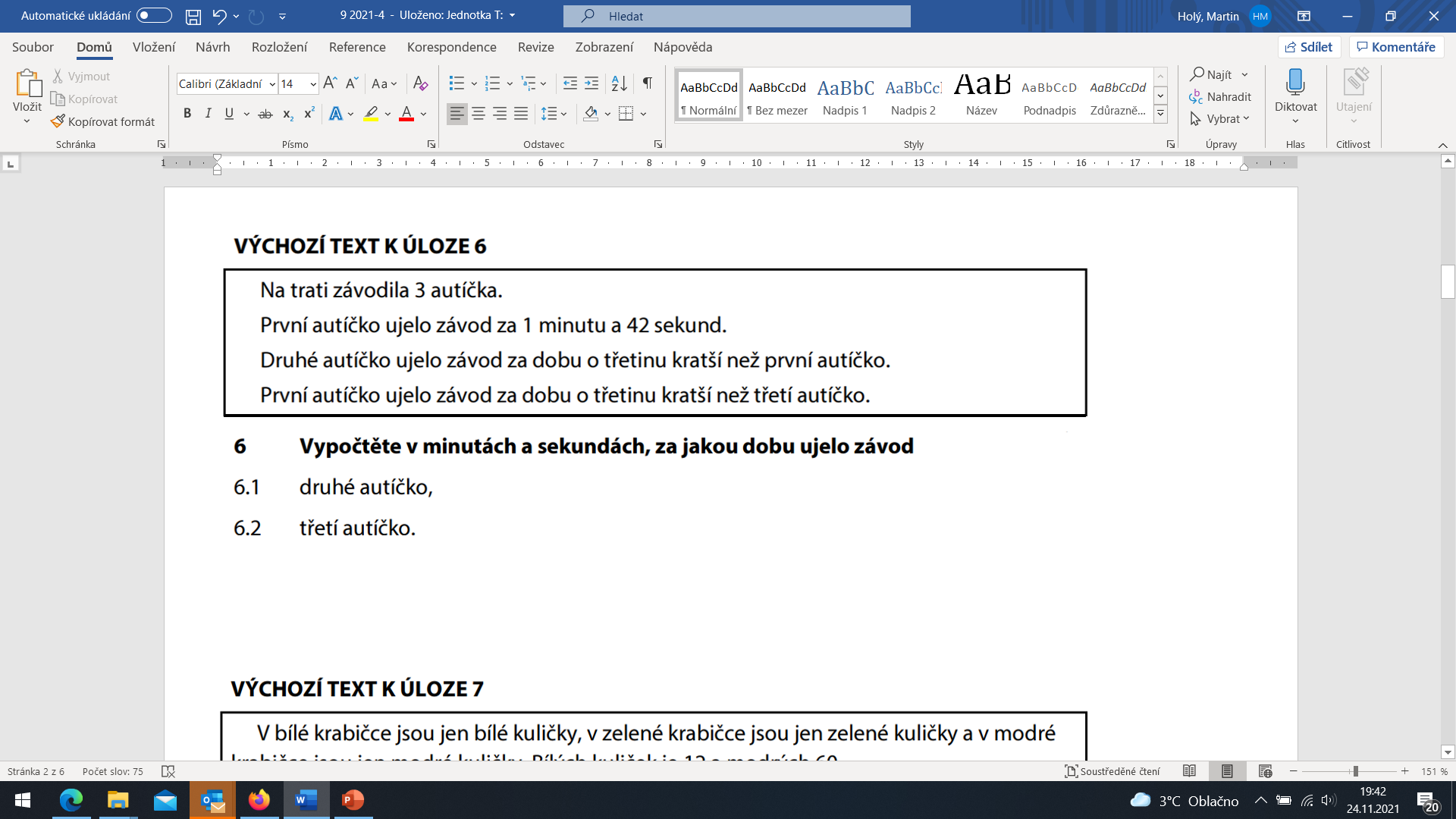 1 min 8 s
2 min 33 s
1. autíčko …  1 min 42 s = 102 s
9-2021-4
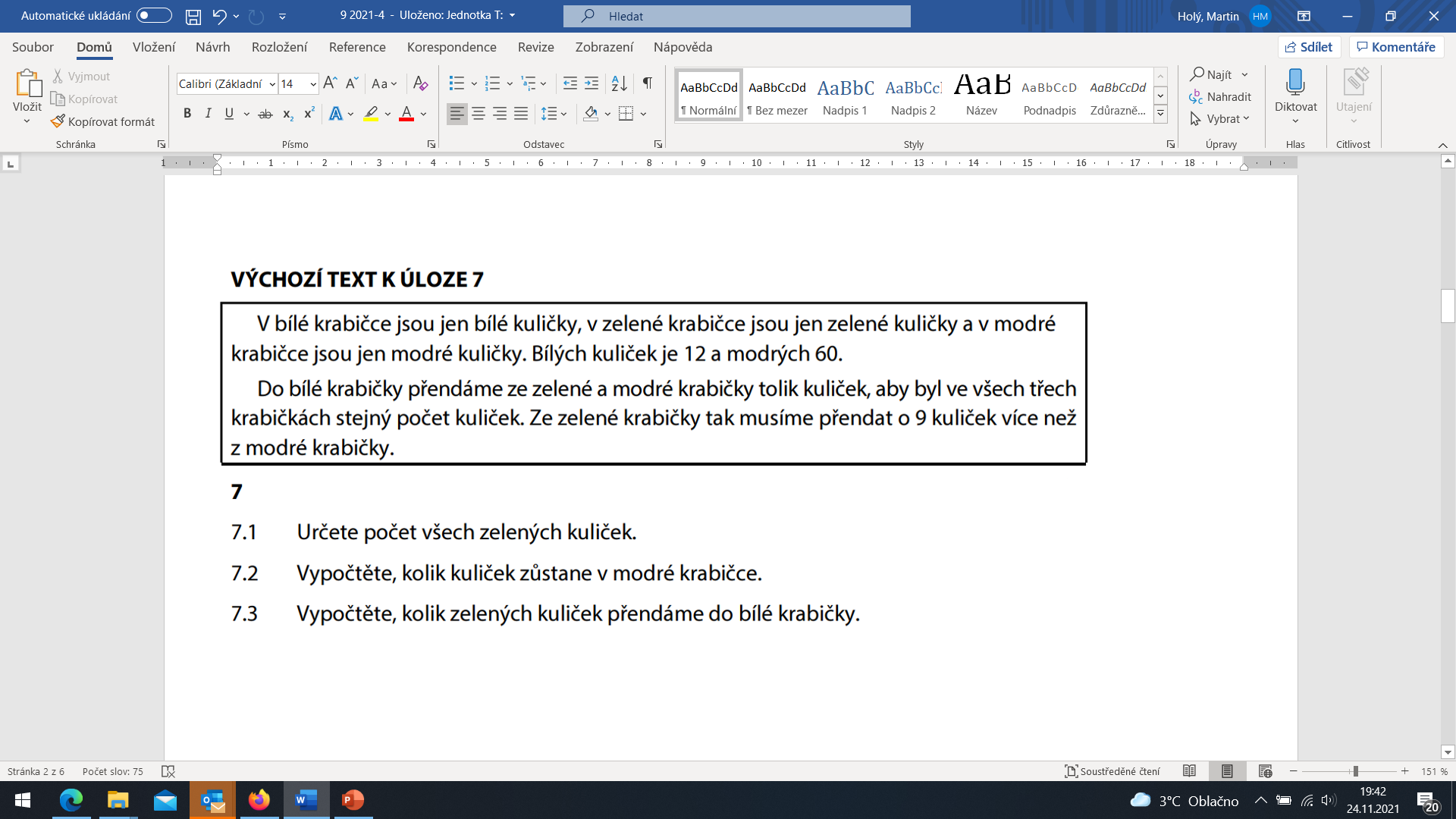 69
47
69 - 47 = 22
(12 + 69 + 60) : 3 = 141 : 3 = 47
60
69
12
9-2021-4
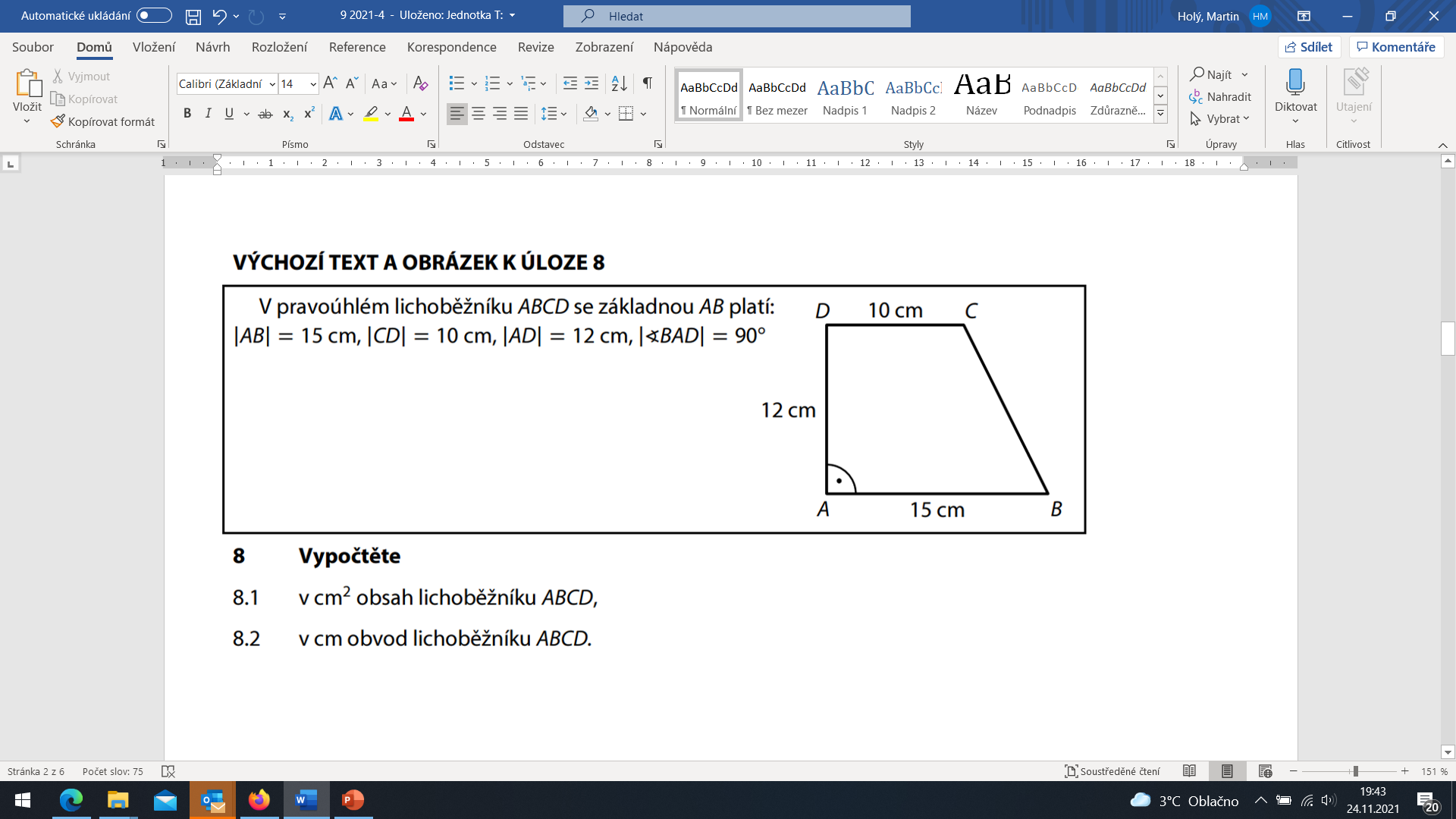 x
12 cm
5 cm
x2 = 122 + 52
S = 150 cm2
x2 = 144 + 25
o = 50 cm
x2 = 169
o = 15 + 13 + 10 + 12
x = 13 cm
S = 150 cm2
o = 50 cm
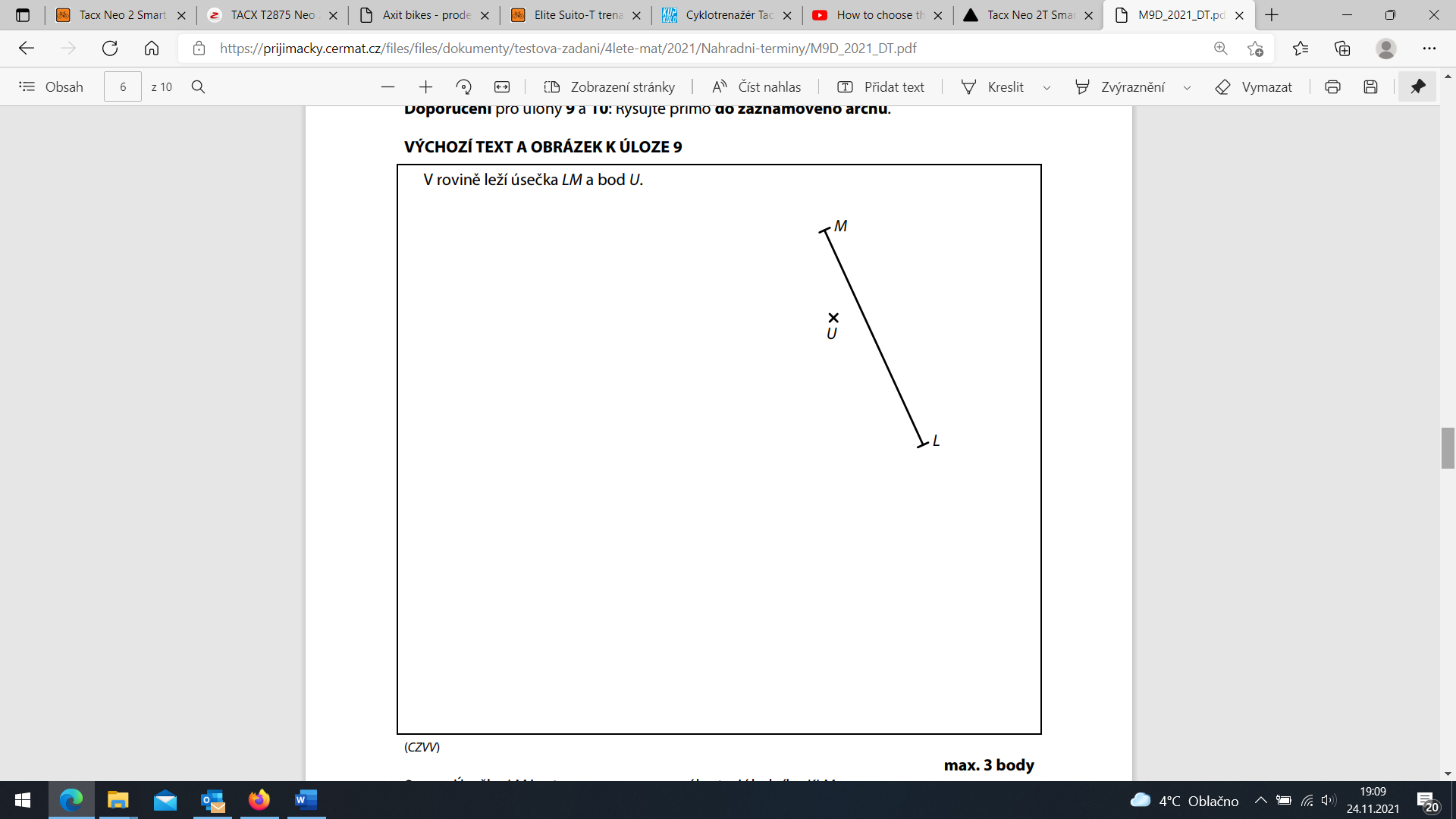 9-2021-4
K1
SLM
K2
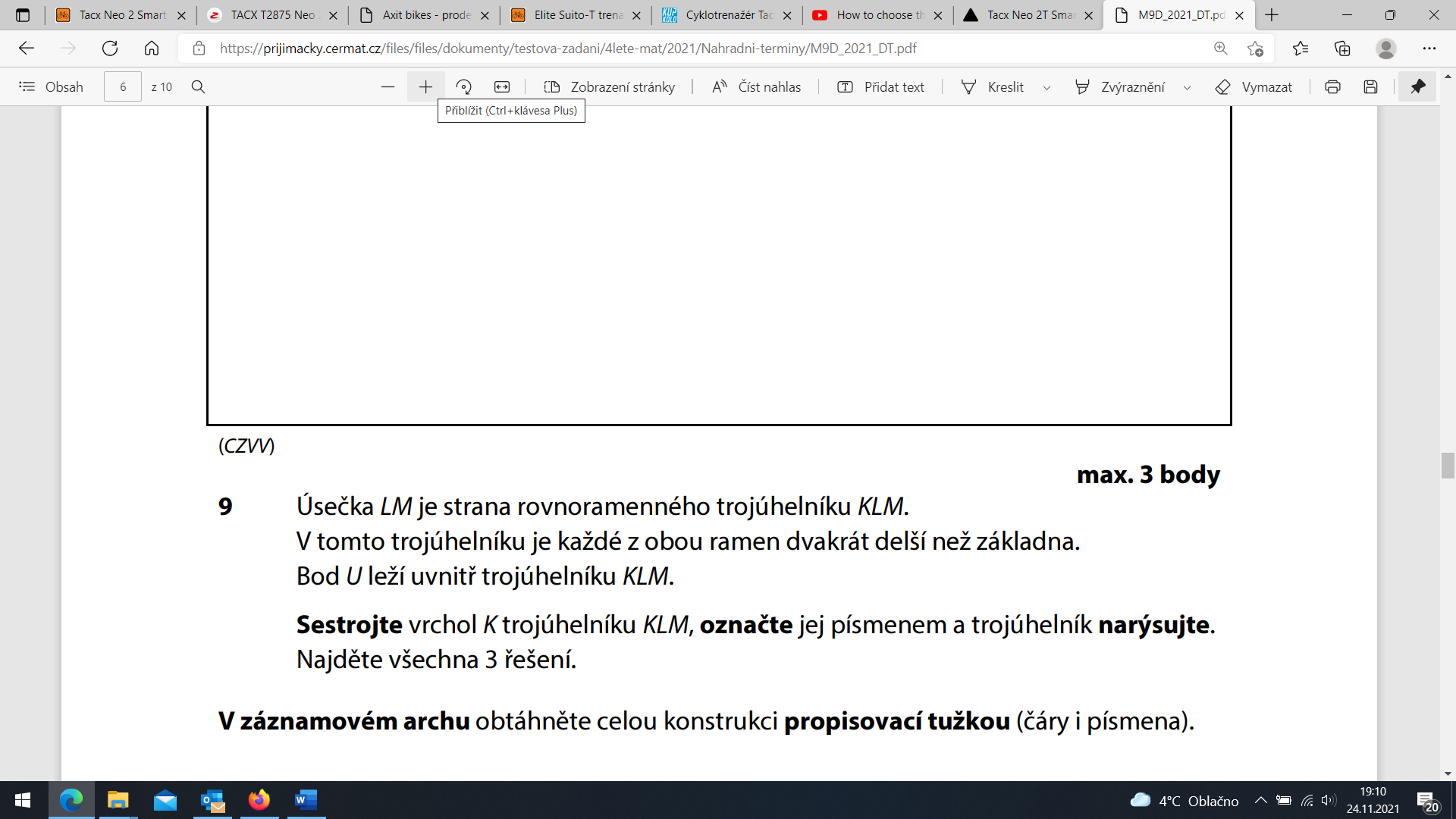 9-2021-4
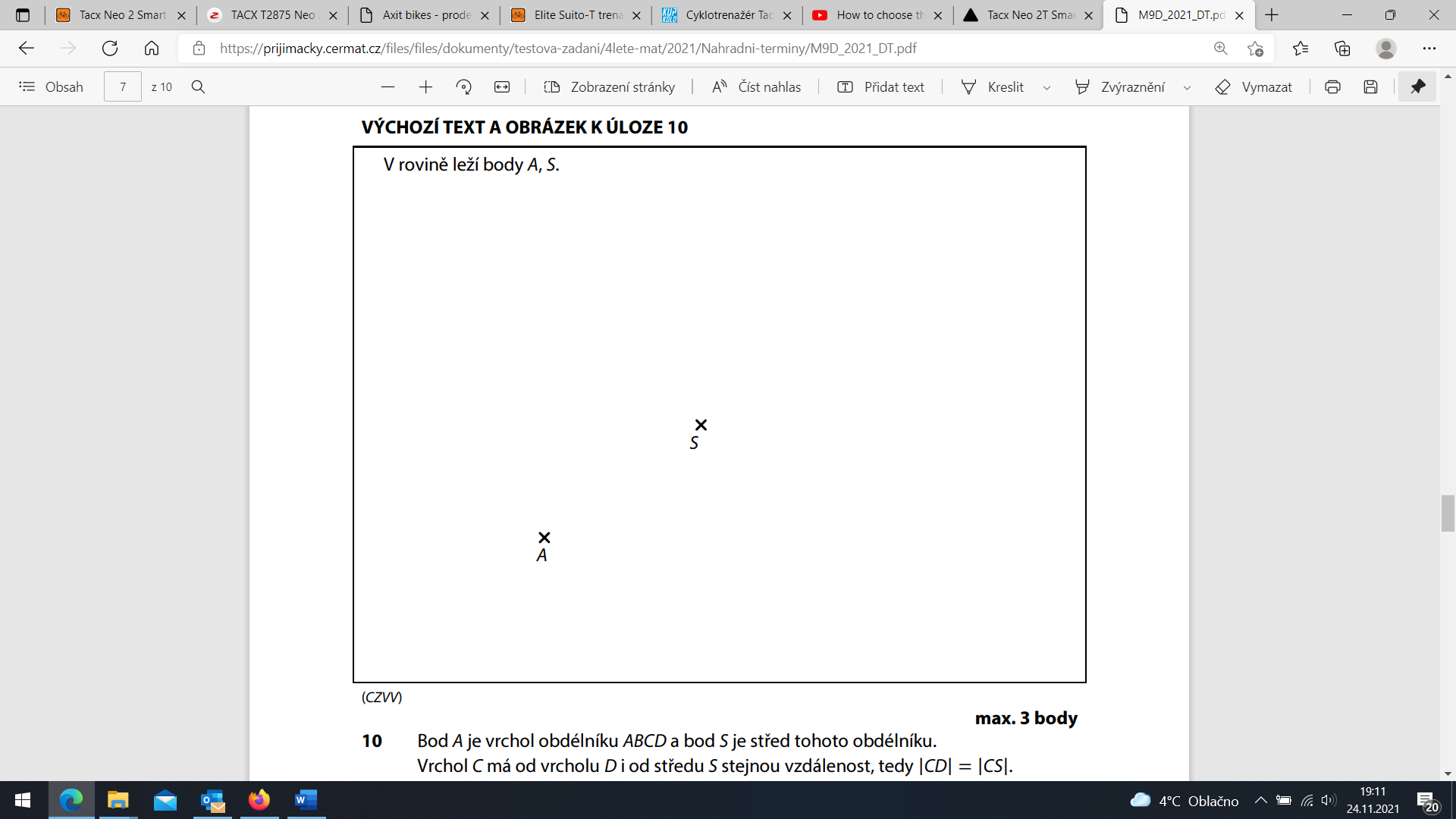 D1
B2
C
D2
B1
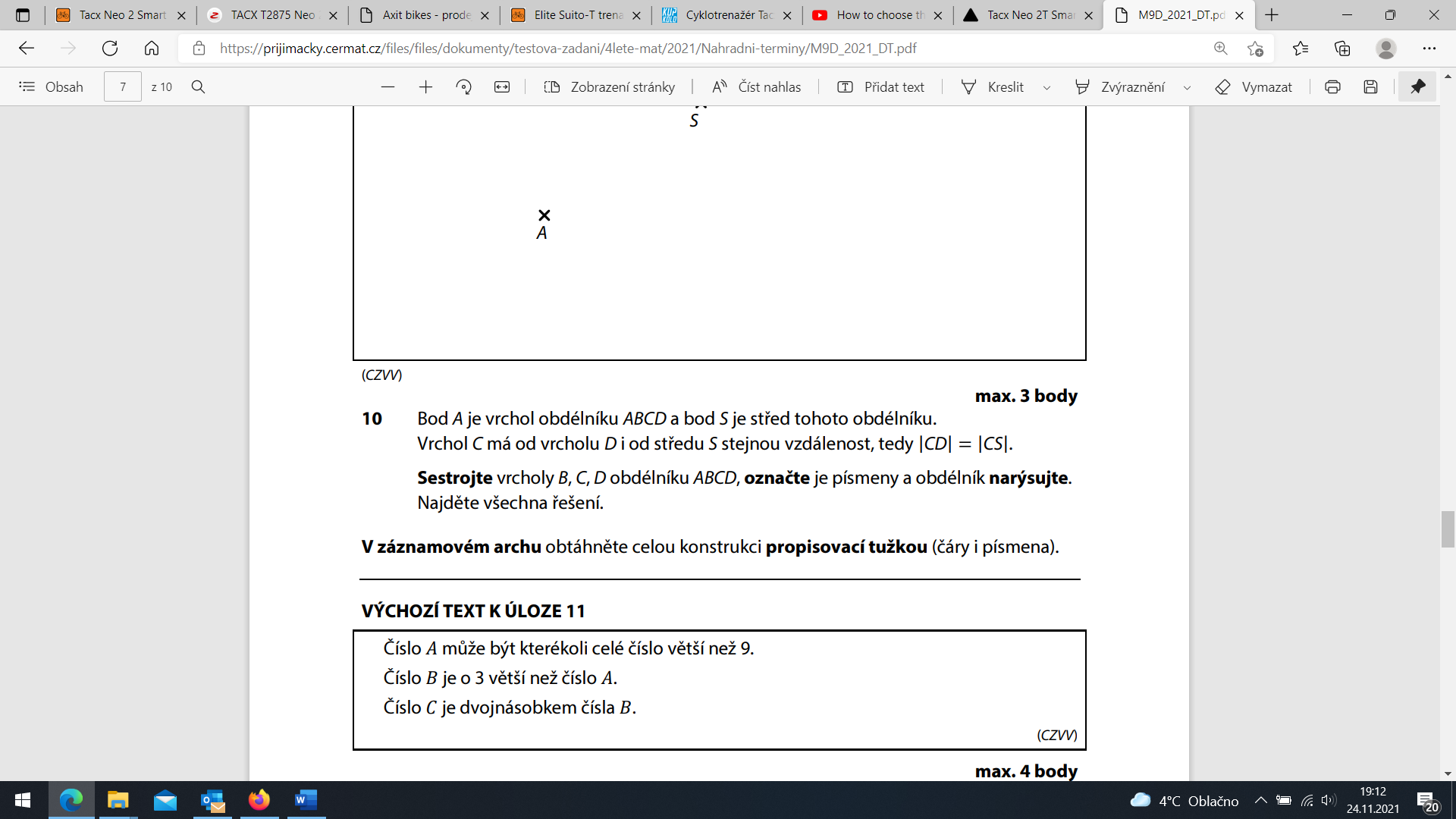 9-2021-4
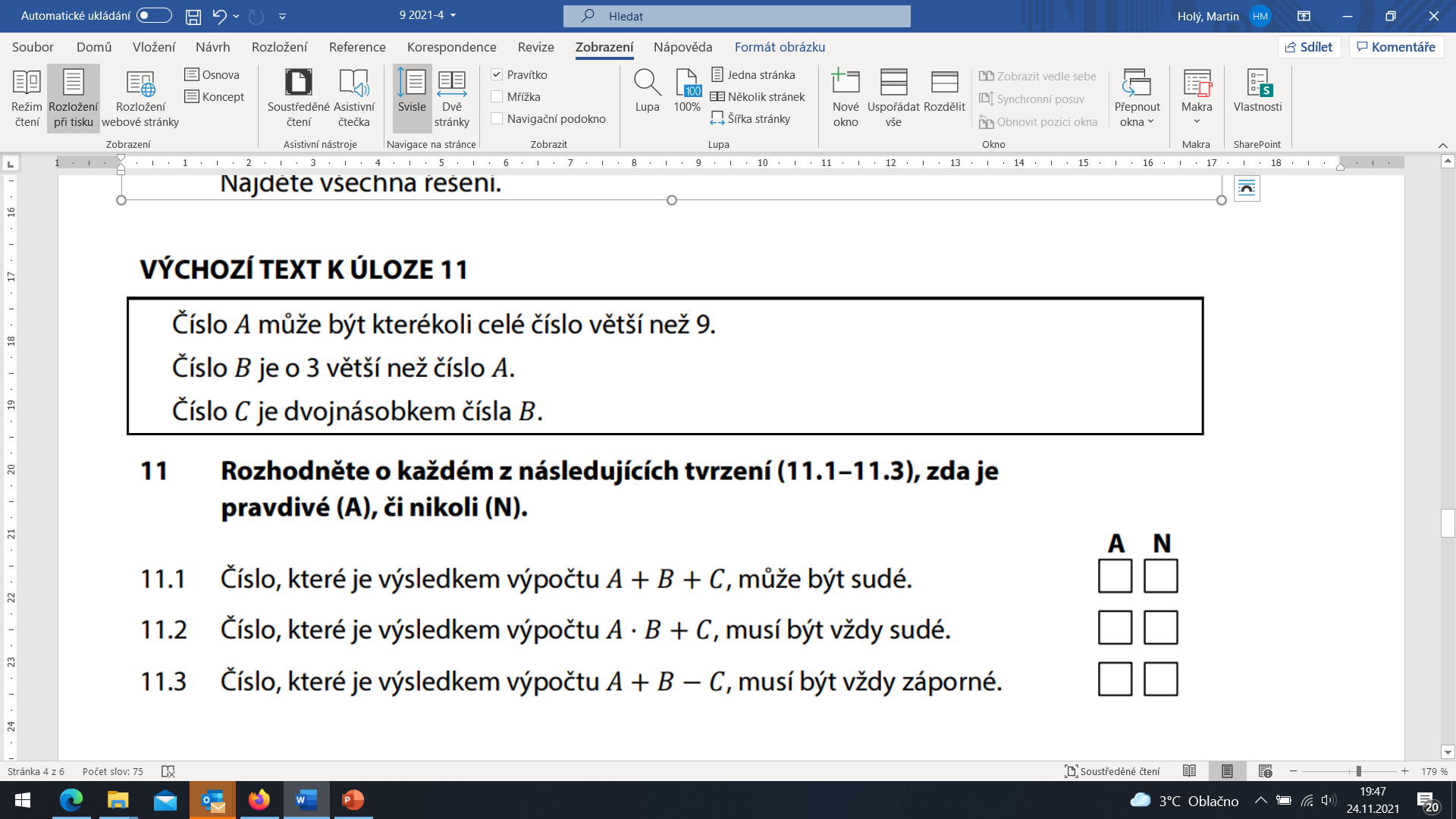 A … x
B … x + 3
C … 2.(x + 3)
x + x + 3 + 2.(x + 3)
x.(x + 3) + 2.(x + 3)
x + x + 3 - 2.(x + 3)
2x + 3 - 2x - 6
x + x + 3 + 2x + 6
(x + 2) . (x + 3)
-3
4x + 9
sudé . liché
sudé
sudé
9-2021-4
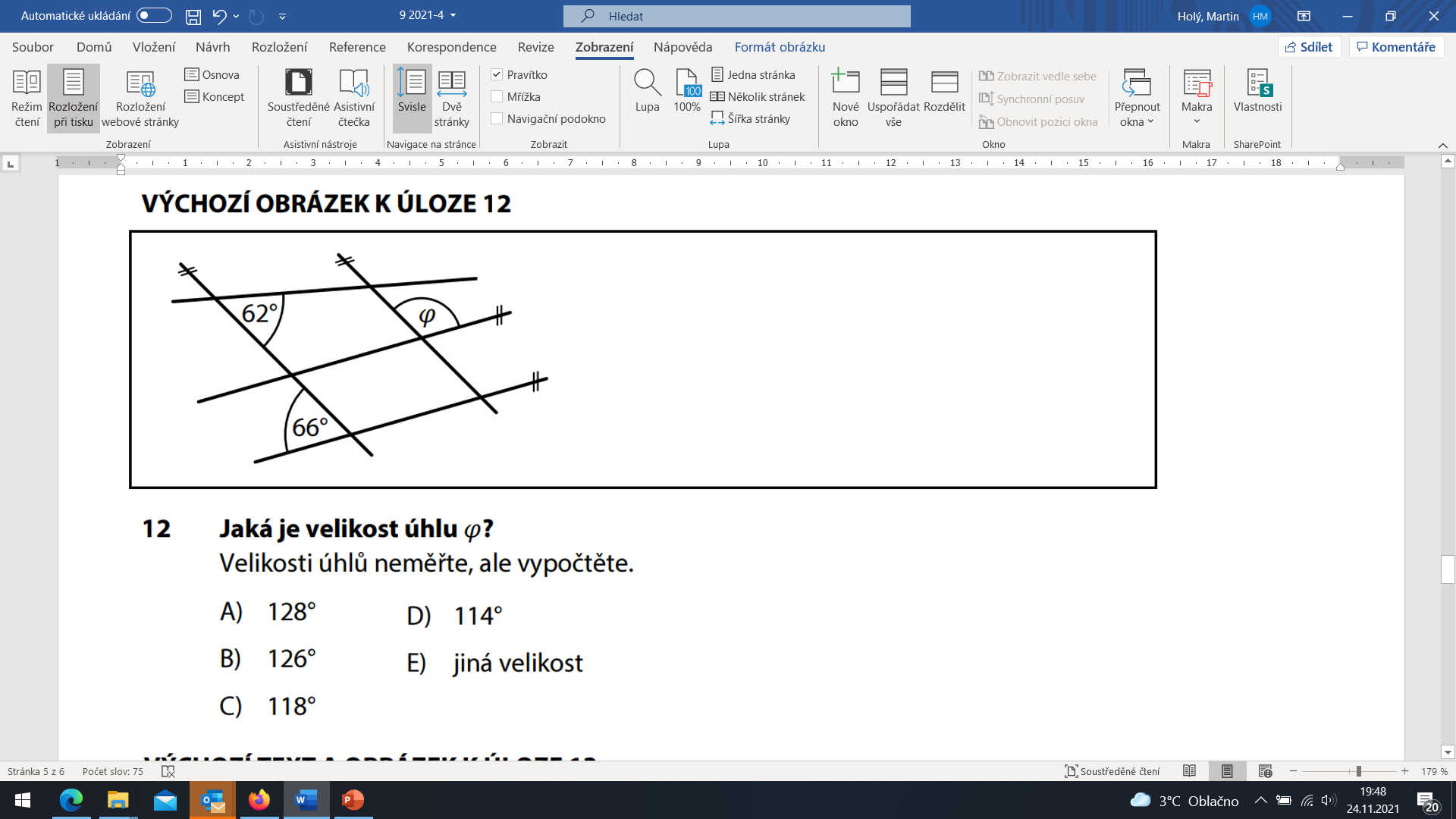 1140
1140
1140
9-2021-4
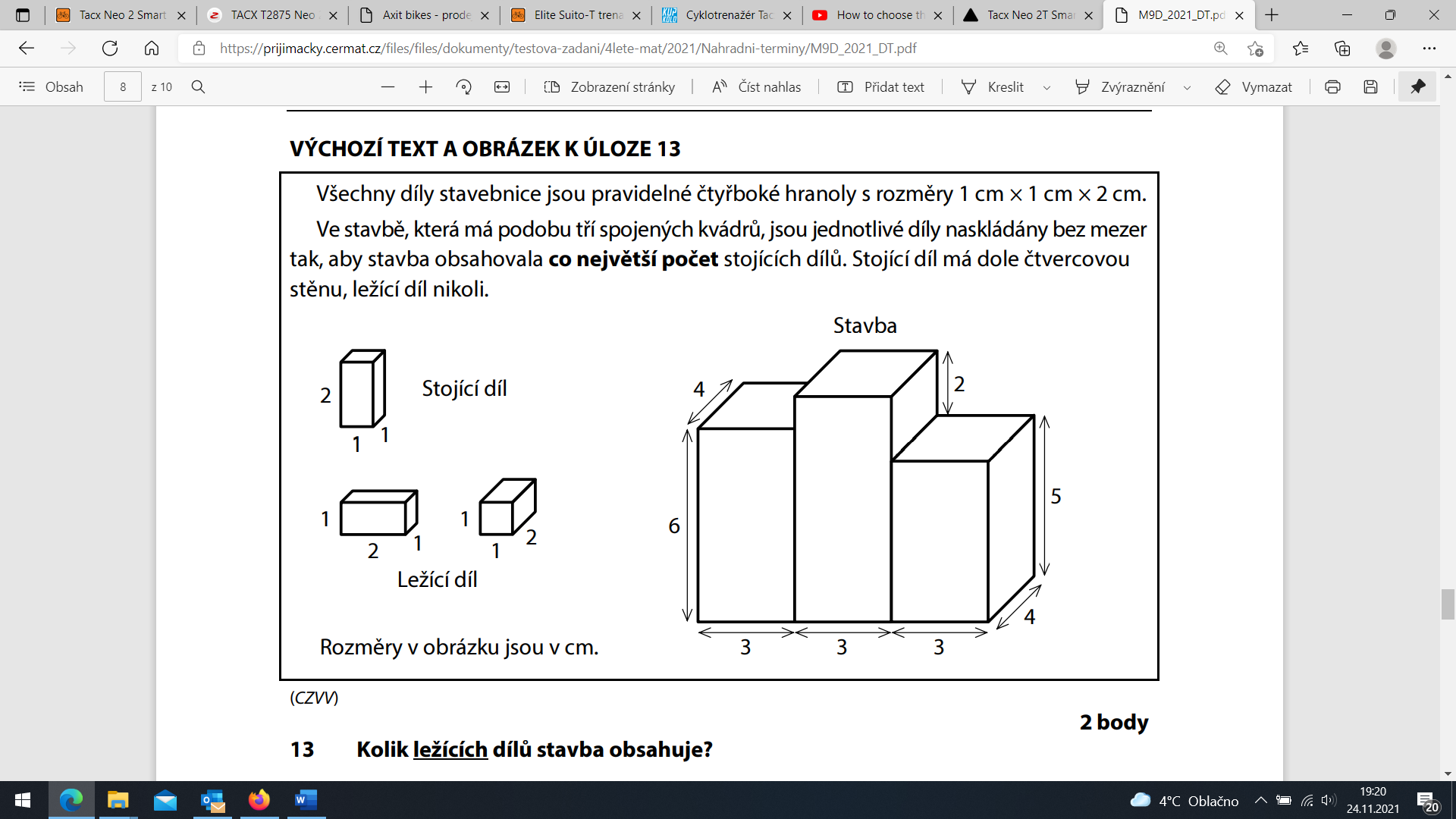 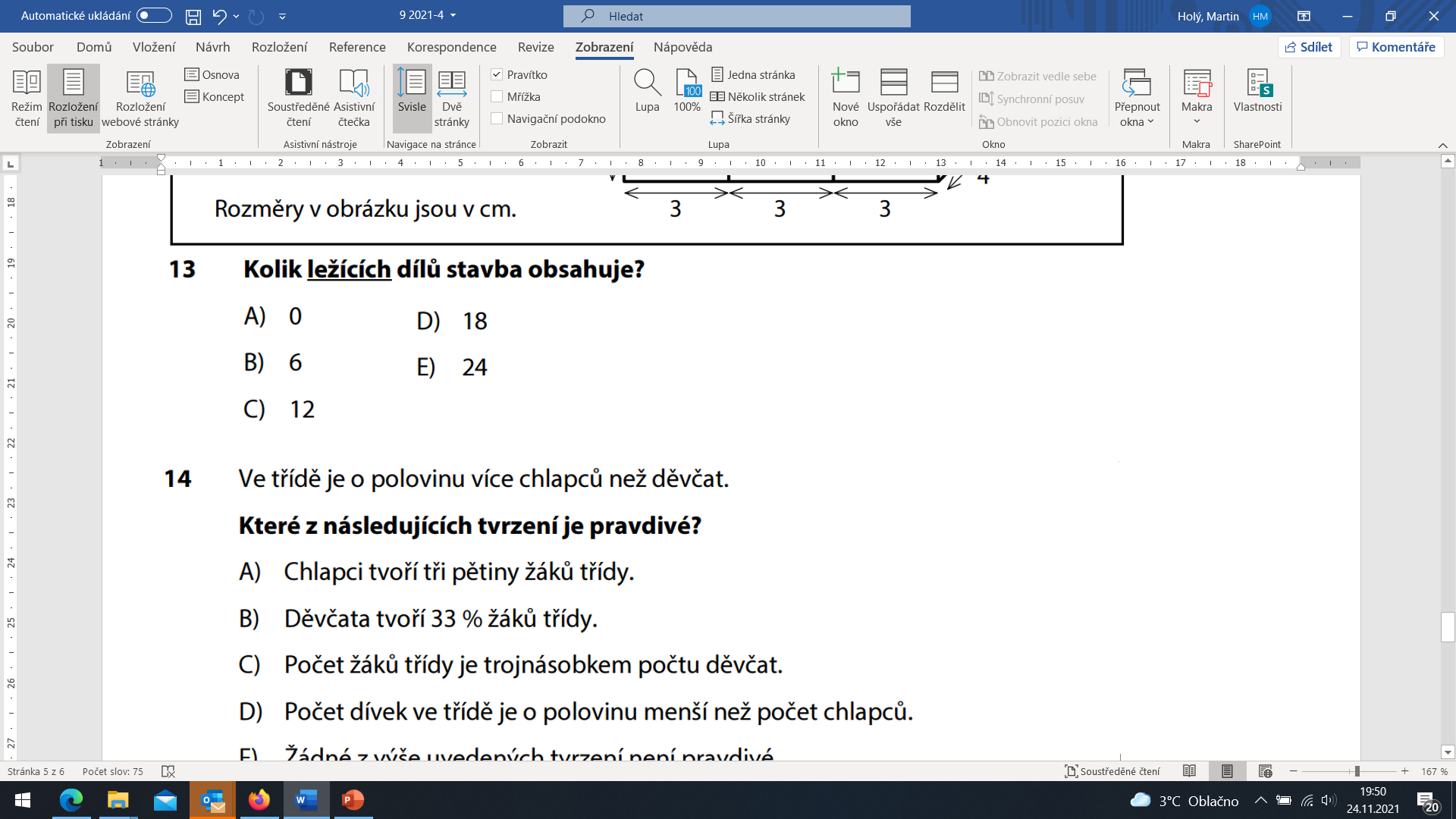 9-2021-4
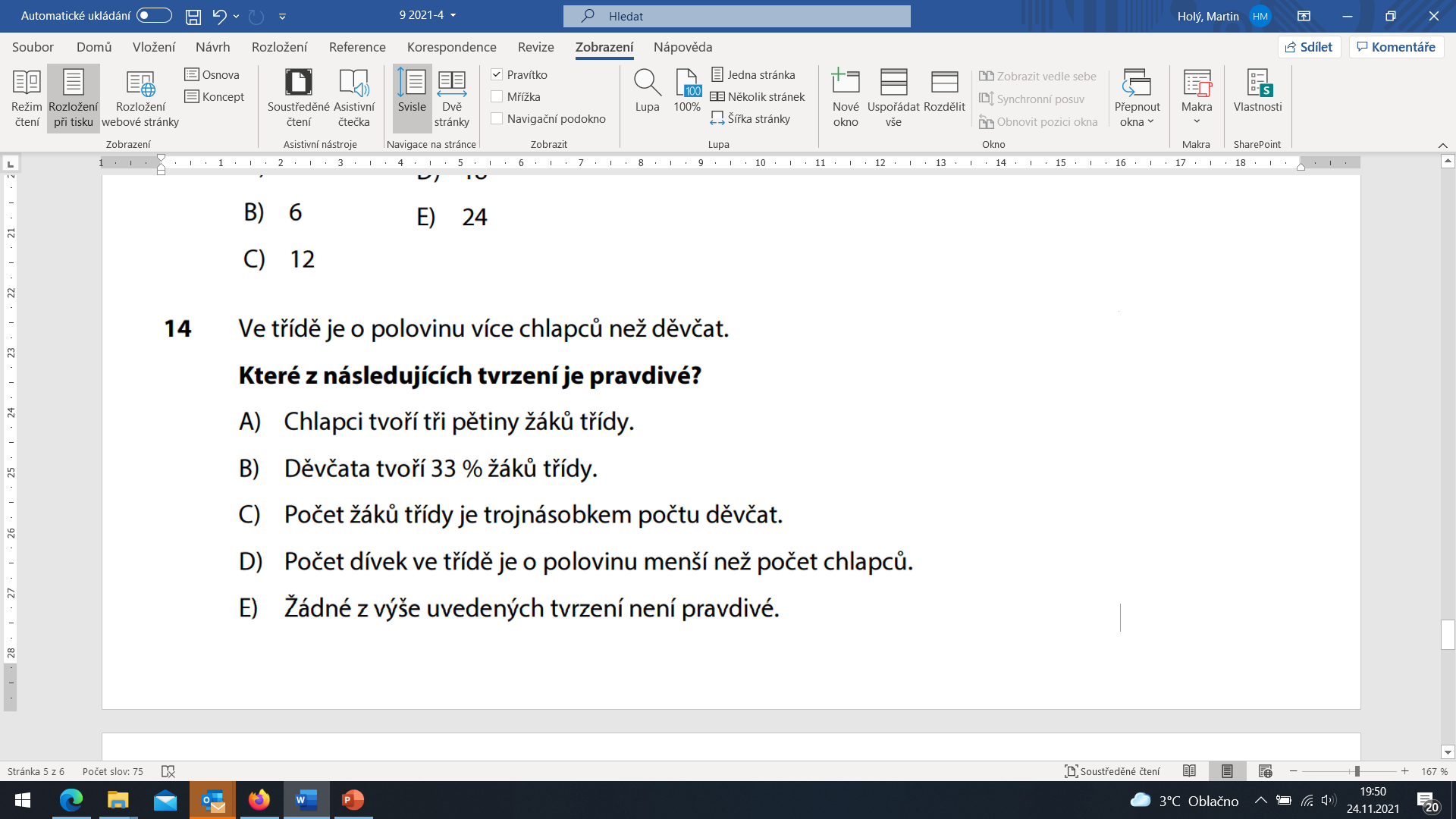 děvčata
chlapci
9-2021-4
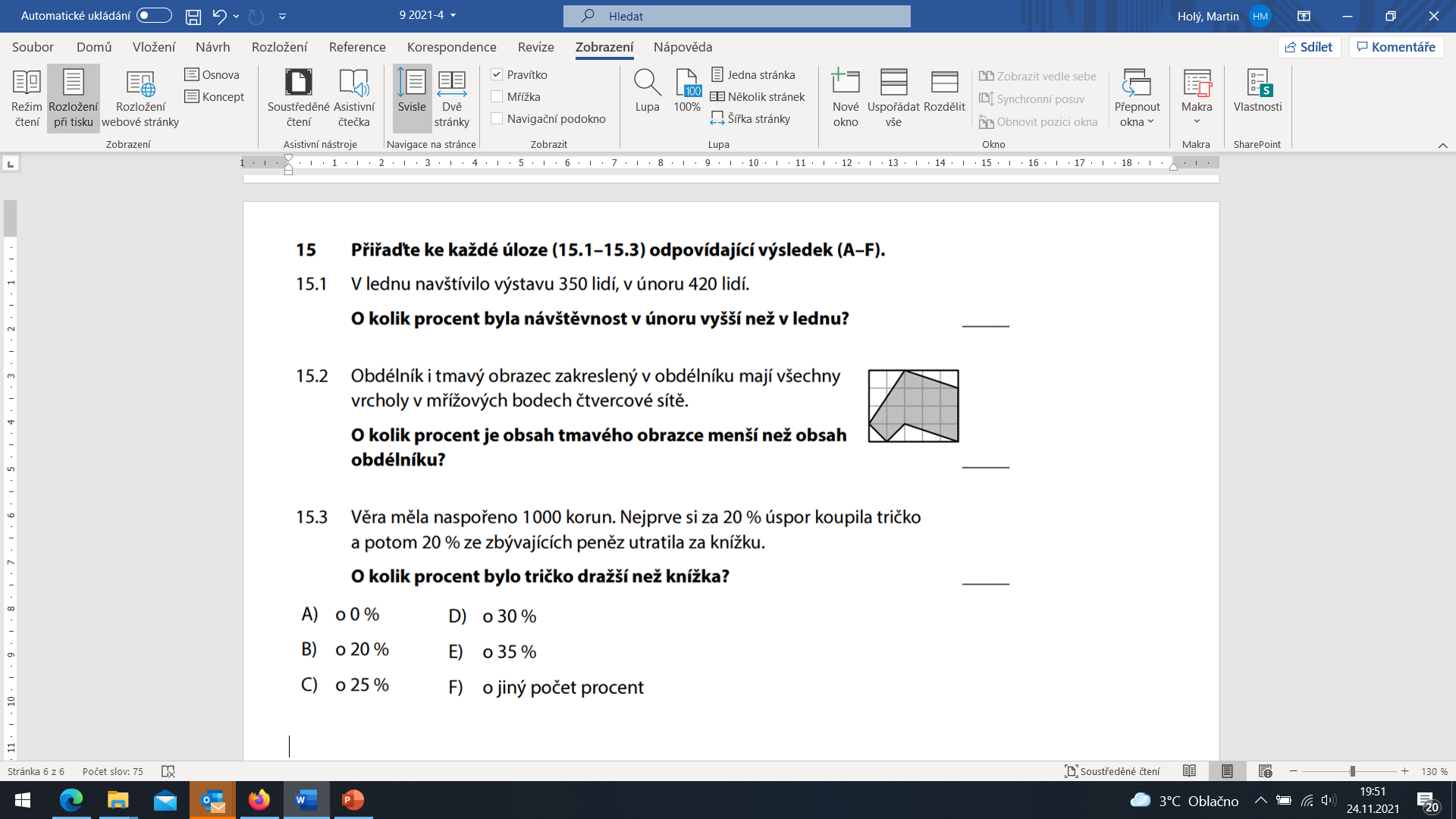 B
E
C
tričko …20 % z 1 000 … 200 Kč
zbývá… 800 Kč
knížka … 20 % z 800 … 160 Kč
9-2021-4
Konec prezentace